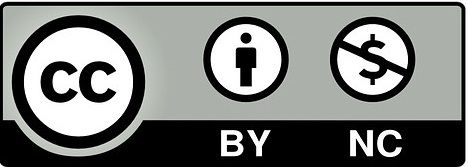 just-training.eu
Gestión de tiempo, tareas y trabajo en equipo
Socio: Universidad de Málaga
Resultados de aprendizaje
Al finalizar este módulo podrás:
Comprender la importancia de la organización personal para mejorar la productividad
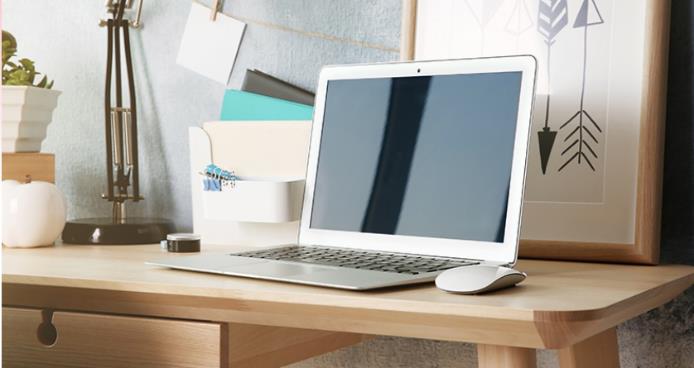 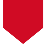 Comprender el proceso de planificación
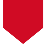 Aprender a evitarr la procrastinación
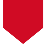 Gestión del tiempo y las tareas
Índice
Organización personal
Actividades de planificaciónb
Detener a los ladrones de tiempo en las reuniones
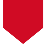 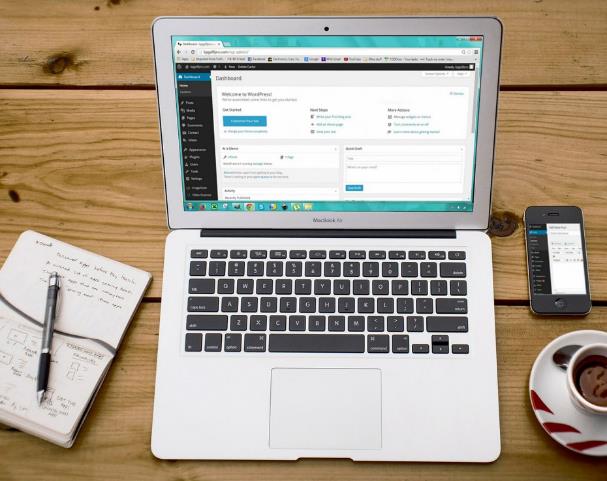 Gestión del tiempo y las tareas
Organización personal

La organización personal es la acción que realiza una persona para estructurar sus acciones de forma productiva y psicológicamente equilibrada. Incluye todo un conjunto de habilidades que permiten a la persona afrontar eficazmente sus tareas.
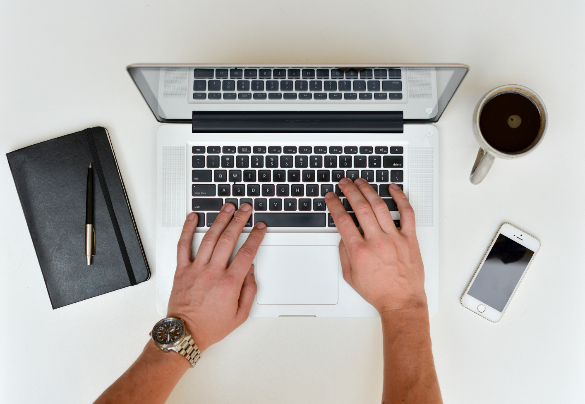 Gestión del tiempo y las tareas
Organización personal

Se trata de un conjunto de capacidades que pueden adquirirse y mejorarse.
[habilidades]
[tener o aprender]
[mejorar]
Gestión del tiempo y las tareas
Organización personal: Objetivos

La organización personal implica conocer el punto de partida antes de iniciar una tarea, cuáles son los objetivos, conocer los recursos disponibles, planificar un procedimiento y establecer un calendario. Los objetivos deben ser SMART.
[Específico]
[Mensurable]
[Alcanzable]
[Realista]
[Con límite de tiempo]
Gestión del tiempo y las tareas
Organización personal: Objetivos SMART
[Aumentar la productividad]
[Centrar la atención]
[Reducir la angustia]
[Evitar la procrastinación]
Gestión del tiempo y las tareas
Organización personal: Objetivos

Cuando los objetivos son muy grandes, complejos o a muy largo plazo, conviene dividirlos en objetivos más simples y a corto plazo.
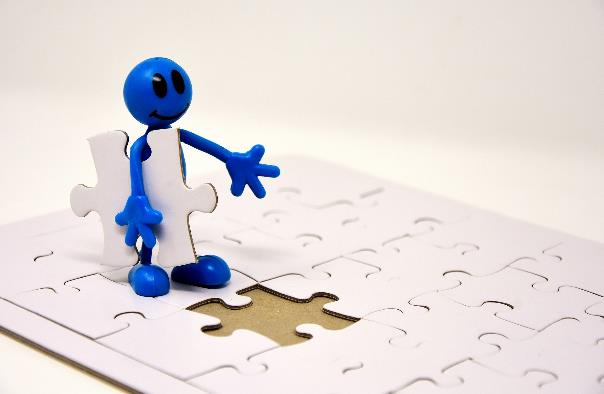 Gestión del tiempo y las tareas
Actividades de planificación

La planificación personal es la capacidad de fijar objetivos personales, tener un plan de acción y llevarlos a cabo, lo que contribuye a mejorar el rendimiento profesional. 

Las tareas de clasificación ayudan a planificar las actividades, priorizándolas y permitiendo dedicarles el tiempo suficiente.Un método de clasificación muy conocido es la matriz urgente-importante.Más estrategias en https://www.usa.edu/blog/time-management-techniques/
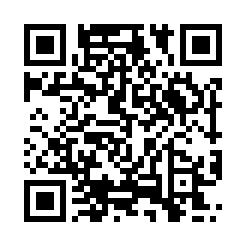 Gestión del tiempo y las tareas
Actividades de planificación

Para conocer la matriz urgencia-importancia y cómo manejarla, accede a estos vídeos escaneando los QR o haciendo clic en los enlaces. Después, coméntalo con socios o compañeros.
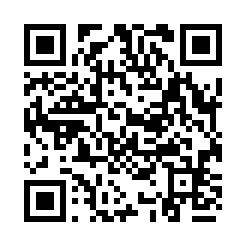 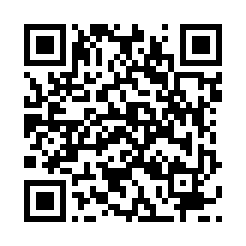 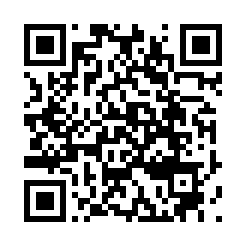 https://www.youtube.com/watch?v=nBy-3G1m-ME
https://www.youtube.com/watch?v=sD44_TGcyVQ
https://www.youtube.com/watch?v=-xyYArJnEGE
Trabajo en equipo más eficaz
Detener a los ladrones de tiempo en las reuniones: actitud y comportamiento para evitarlos

¿Qué son los ladrones de tiempo?

En el mundo laboral, son aquellas actividades o personas o incluso situaciones que te hacen perder el tiempo. Las hay externas e internas y tienes que ser tú quien decida si te van a robar tiempo o no.
Hay dos ladrones de tiempo:

Exterior
Interno
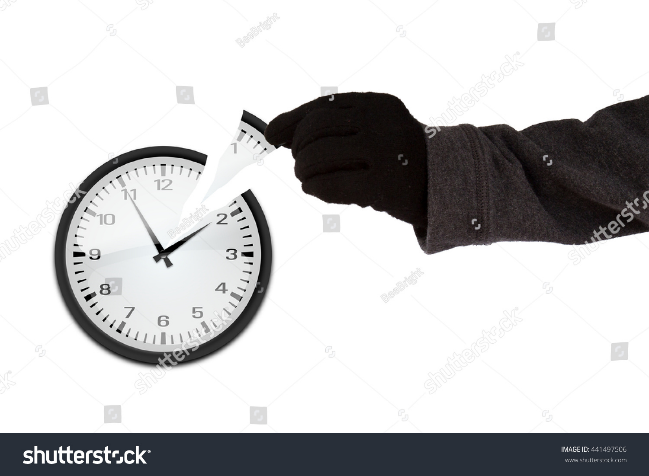 Trabajo en equipo más eficaz
Detener a los ladrones de tiempo en las reuniones: actitud y comportamiento para evitarlos

Ladrones de tiempo externos:

Interrupciones
Es uno de los ladrones de tiempo más frecuentes. Pueden ser: llamadas, visitas sin cita previa, peticiones de ayuda...

Ante una interrupción, es importante que te mantengas firme y decidas si te roban tiempo o no.
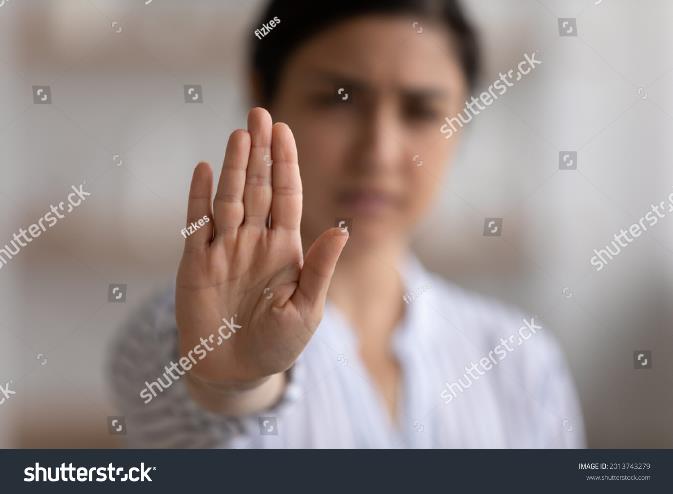 Trabajo en equipo más eficaz
Detener a los ladrones de tiempo en las reuniones: actitud y comportamiento para evitarlos

Si recibe una de estas interrupciones, evalúe si se trata de una emergencia que requiere su atención inmediata.
Si decide que no es necesario atenderle en ese momento, rechace la interrupción, con educación y firmeza. 
Pon algunas barreras para evitar estas interrupciones, como apagar el teléfono, cerrar la puerta de la oficina, utilizar auriculares, pedir que no te interrumpan a determinadas horas, etc.
Trabajo en equipo más eficaz
Detener a los ladrones de tiempo en las reuniones: actitud y comportamiento para evitarlos

Notificaciones
Por ejemplo, las notificaciones casi nunca son urgentes:
Correo
Redes sociales
Mensajería instantánea
Suscripciones
Hay que perder el miedo a estar desconectado de estos canales durante unas horas.
 
Cómo evitar:
Silenciar todas las notificaciones
Ignorarlos es difícil, así que es mejor no tenerlos. 
Establece las horas del día en las que comprobarás cada canal.
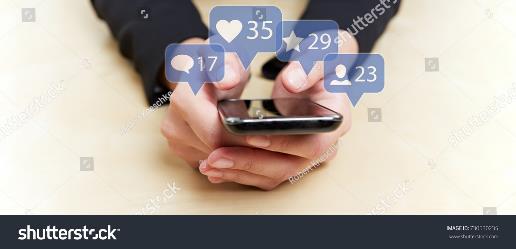 Trabajo en equipo más eficaz
Detener a los ladrones de tiempo en las reuniones: actitud y comportamiento para evitarlos
Reuniones
Si trabajas con otras personas, necesariamente tendrás que asistir a reuniones; también con clientes, socios o proveedores. Las reuniones en sí mismas no son una pérdida de tiempo, sólo cuando se hacen mal, para que tus reuniones no se conviertan en una pérdida de tiempo.

Aspectos importantes
La forma: Las reuniones deben tener una estructura, con una hora de inicio y de finalización. 
Contenido: también los temas que se van a tratar.
Urgencias: La mayoría no son verdaderas urgencias, por lo que no requiere atención inmediata.
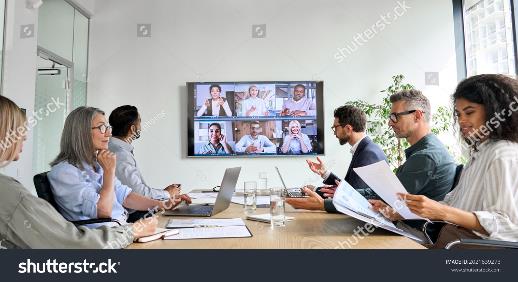 Trabajo en equipo más eficaz
Detener a los ladrones de tiempo en las reuniones: actitud y comportamiento para evitarlos

Ladrones de tiempo internos:

Falta de organización

Lo mejor es dedicar un tiempo cada día a planificar y supervisar las actividades.
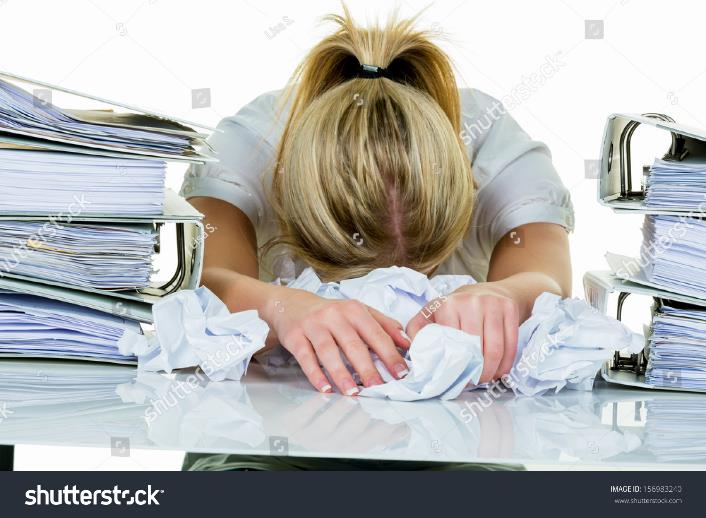 Trabajo en equipo más eficaz
Detener a los ladrones de tiempo en las reuniones: actitud y comportamiento para evitarlos

Ladrones de tiempo internos :

Procrastinar
Sabes que estas tareas no van a desaparecer; aplazándolas sólo consigues convertirlas en urgencias más adelante.
Trabajo en equipo más eficaz
Detener a los ladrones de tiempo en las reuniones: actitud y comportamiento para evitarlos

Ladrones de tiempo internos:

No delegar y no saber decir "no“
Estos dos comportamientos te roban mucho tiempo y energía. Cuando no delegas algunas de tus tareas y pretendes hacerlo todo, te sobrecargas y te quedas sin tiempo para las tareas que son realmente importantes.

Problemas de comunicación
En tu vida personal y en tu trabajo, la interacción con otras personas es muy frecuente. Para que estas interacciones no se conviertan en robos de tiempo que ralenticen tu productividad, necesitas entrenar tus habilidades de comunicación.
Gestión del tiempo y de las tareas
Gestionar la procrastinación

Para conocer la matriz urgencia-importancia y cómo manejarla, accede a estos vídeos escaneando los QR o haciendo clic en los enlaces. Después, coméntalo con socios o compañeros.Procrastinar es dedicar demasiado tiempo a hacer cosas que no tenemos que hacer, o que carecen de importancia, en lugar de dedicar tiempo a las cosas que realmente importan.

También hay múltiples efectos negativos: rendimiento laboral, reputación, ansiedad, autoestima, problemas de salud, etc.
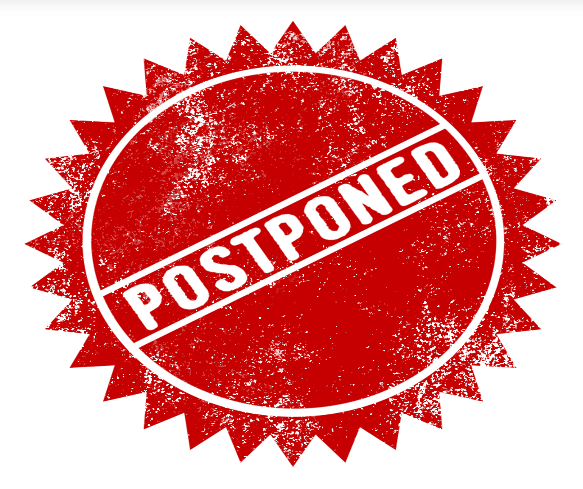 Gestión del tiempo y de las tareas
Gestionar la procrastinación
[Evitar la multitarea]
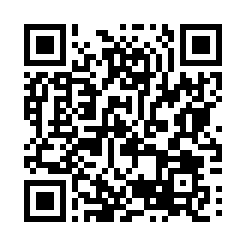 [Evitar distracciones]
[Centrar la atención]
[“Elijo” en lugar de “tengo”]
https://www.mindtools.com/a5plzk8/how-to-stop-procrastinating
Gestión del tiempo y de las tareas
Gestionar la procrastinación

¿Qué es la técnica Pomodoro? Mira este vídeo.
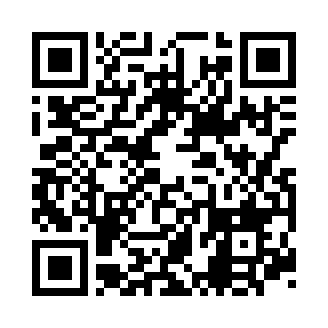 https://www.youtube.com/watch?v=mNBmG24djoY
Resumen
Mejora la organización personal:
Planning
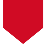 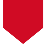 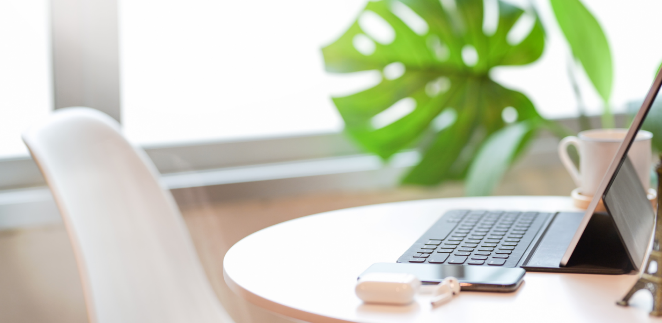 Clasificar – Matriz Eisenhower
Asignar tiempos.
La productividad y estabilidad emocional.
Procrastinación
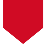 Técnica Pomodoro
Definir objetivos SMART
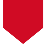 Detener a los ladrones de tiempo
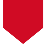 Desglosar objetivos complejos.
Externos e internos
just-training.eu
¡Gracias!